Sıfır Atık Bilgi Sistemi
Envanter oluşturmak
İstatistik yayınlamak  Kazanımları hesaplamak  Uygulamaları izlemek  Bilgi almak
Belgelendirme altyapısını oluşturmak
Bakanlık
İl Müdürlüğü
Belediyeler
Alışveriş merkezleri
Eğitim kurumları
OSB
Sanayiciler
Hastaneler
Oteller
Turizm Tesisleri
Bütün hedef kitleler
Bilgi Sistemi  Kullanıcıları
https://ecbs.cevre.gov.tr/
Kurumlar
Vatandaş girişi ekranından e-devlet şifre ile giriş
yapılması
Vergi numarası olmayan kurumlar tesis olarak  eklenir
E-devlet şifresi ile girişlerin kurum amiri
tarafından yapılması gerekmektedir.
Aynı adreste birden fazla kurum olması  durumunda ALO 181 arayarak Ulusal Adres Veri
Tabanı kodunu çoklu kullanım için açılması  talebinde bulunulur.
Sistemden oluşturulan form doldurulduktan
sonra il müdürlüğüne iletilir.
İl müdürlüğünce onaylandıktan sonra giriş
yapılabilmektedir.
Giriş ekranı
Hülya Çakır-Sıfır Atık Envanter ve Eğitim
Şube Müdürü
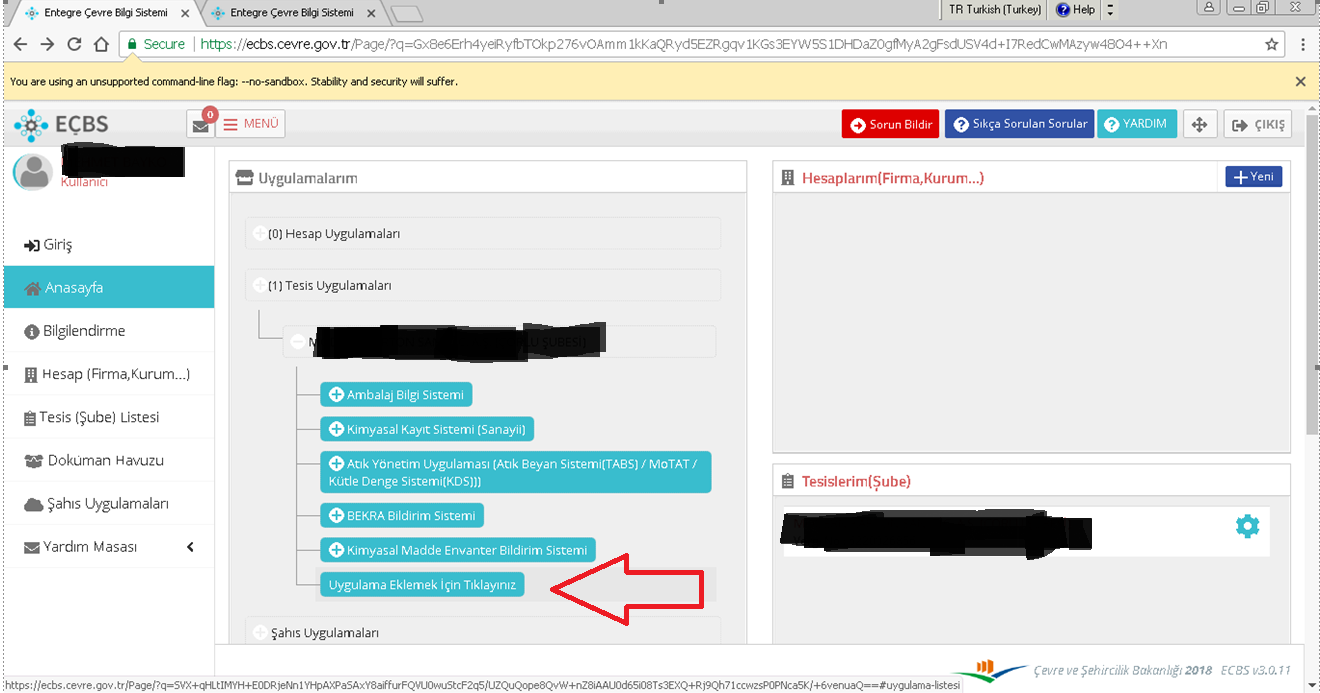 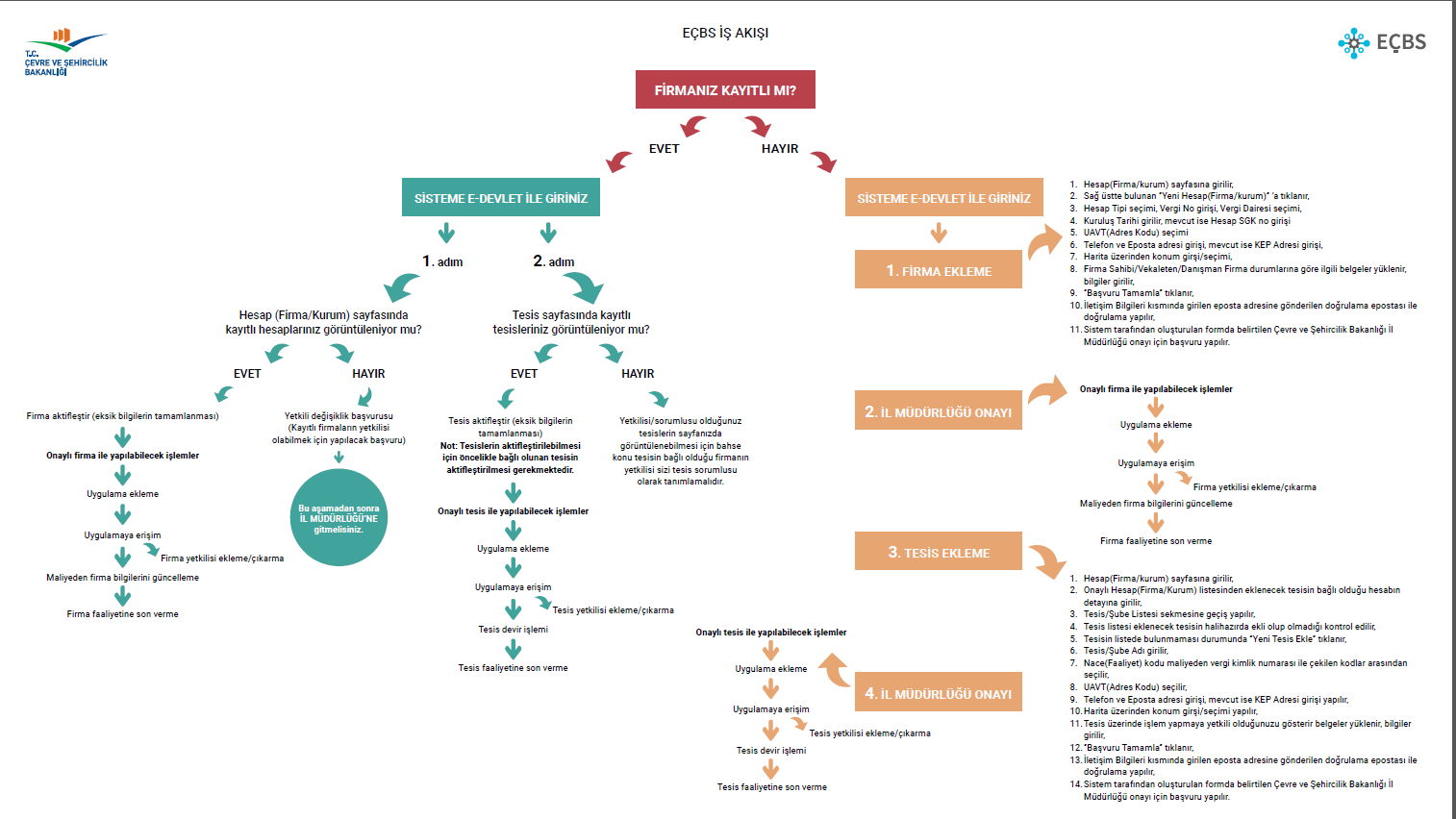 Yeni Tesis Yetkilisi ekleme
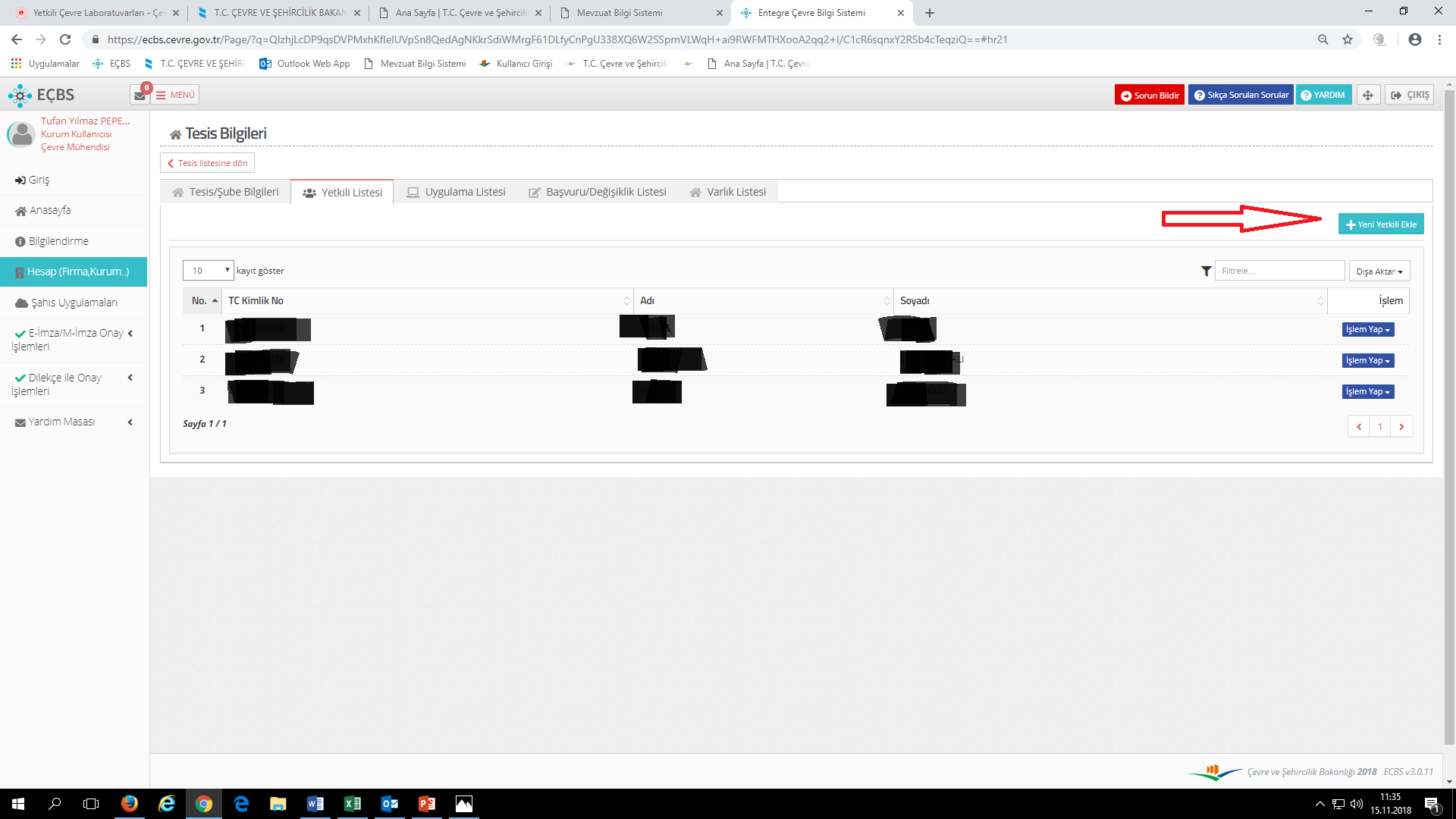 Çevre İthalat İhracat İzinleri Uygulaması kaydedilir.
Kendi hizmet  binası bilgileri
İl müdürlüğü
İl geneli  bilgileri
İl Müdürlüğü Ana Sayfa  (İşlem sekmeleri, il bilgisi)
Kurum Sayısı
Belediye Syısı
İl	Geneli Bilgileri
(AVM,kurum,belediye, eğitim kurumu sayı)
Hizmet Binası Kurum Bilgileri
(kurum türü, bina, yerleşke, personel sayısı,  kat sayısı, yemekhane, yeşil alan)
Hizmet Binası Faaliyet Bilgileri  (Yeni Faaliyet, Faaliyet Türleri)
Verilen Eğitim Bilgileri  (Hedef kitle, tarih, katılımcı sayısı)
Hizmet Binası Geçici Atık Depolama Alanı  (Konteyner, atık türü, resim)
Kompost
(yöntem,besleme miktarı, kapasite, elde edilen kompost,  kompostun elde edildiği tarih esas alınarak girilir )
Toplanan Atık
(atık türü,miktarı, teslimi ve teslim belgesi)
Yerleştirilen Ekipman  (kumbara, konteyner, bölme sayısı,  atık türü, adet, resim)
Kurum Sorgulama
(Ad ve tür bazında sorgulama)
Kendi hizmet  binası
Belediyeler
İl genel  bilgileri
Belediyelerin faaliyet girişi
(Yeni Faaliyet, Uygulama Alanı-Bina ve Genel)
Belediye Geneli Faaliyet Girişi
(Yerleştirilen konteyner, atık türü, adet,  koordinat bilgileri, kimliklendirme ve fotoğraf )
Belediye Geneli 1. Sınıf Getirme Merkezi  (atık türü, sayı,koordinat bilgileri,  kimliklendirme ve fotoğraf )
Belediye Geneli Mobil Getirme Merkezi  (atık türü, adet,koordinat bilgileri,  kimliklendirme ve fotoğraf )
AVM
(İkinci Sınıf Getirme Merkezi)
(atık türü, adet,koordinat bilgileri, kimliklendirme ve fotoğraf )
OSB, Üniversite, Site
(Üçüncü Sınıf Getirme Merkezi)
(atık türü, adet,koordinat bilgileri, kimliklendirme ve fotoğraf )
Üniversite
3.Sınıf getirme merkezi
3.Sınıf getirme merkezi

3.Sınıf getirme merkez varmı?i
Koordinat bilgileri ve Kimliklendirme
Belediye geneli  konteyner
1. Sınıf getirme  merkezi
2. Sınıf getirme  merkezi
3. Sınıf getirme  merkezi
Mobil getirme  merkezi
X. 41.40338
Y. 41.40338
Koordinat
Bilgileri
34.15.201.G1.7
Kimliklendirme
İl bilgisi
İlçe Bilgisi
K-Konteyner
Kimliklendirme
Mahalle Bilgisi
G1-Birinci Sınıf Getirme  Merkezi
Tür Bilgisi
G2-İkinci Sınıf Getirme  Merkezi
Sayı
G3-Üçüncü Sınıf Getirme  Merkezi
İl Müdürlüğü Ana Sayfa  (İşlem sekmeleri, il bilgisi)
Kurum Sayısı
Belediye Syısı
Kümülatif Sıfır Atık Raporu  (İldeki faaliyetlerin toplam raporu)
Harita
(Türkiye genelindeki atık türüne göre ekipmanların  yerleri harita üzerinde görüntülenebilmektedir.)
Belediye geneli  konteyner
Mobil getirme  merkezi
Belediyelerde Sistem Kurulumu
Sıfır Atık  Ekipleri
Toplama  Sistemi
Geri  kazanım
Organik  Atıklar
Pilot Bölge
Depolama
Önleme
Raporlama
Bütün  atıkları  içermeli
Depolamay  a        alınmamalı
Poşet  kullanımı  azaltımı
Mevcut
Durum
Hayvan
barınağı
Bilgi
Sistemi
Rol Model
Kompost
Getirme
Merkezi
*1. Sınıf
*Mobil
En az
nüfusun
%10
Depolanan  atığın  azaltılması
Hayvan  yemi katkı  maddesi
Bez çanta,
file
Planlama
biyogaz,
İzleme
Uygulama  genişletilm  eli
Toplama  modeli  oluşturma
Depolama  alanının  izlenmesi
Tek  kullanımın  azaltımı
İhtiyaç  belirleme
Hayvan  yemi
Farkındalık
biyometani
zasyon
İllerde
Yapılması Gereken Çalışmalar
Eğitim  Farkındalık

Uygulama

İzleme
Yol haritası, uygulama, ayrı toplama
Sıfır atık bilgi sistemi, raporlama, kayıt
Atık türleri, geri kazanım, önleme,
İyi uygulamaların paylaşılması
Teknik desteğin her daim sağlanması
Uygulamaların yaygınlaştırılması
Çalışmaların yerinde izlenmesi
Raporlama yapılması
Yazılım sistemine giriş yapılması
Düşüneceğiz
Atık Oluşumunu Önleyeceğiz
tık Envanter ve Eğitim
Tekrar Kullanacağız
Kaynağında ayrı toplayacağız
Geri Dönüştüreceğiz
Dinlediğiniz için teşekkür ederim.


Koray KILAVUZ
Edirne Çevre ve Şehircilik İl Müdürlüğü
Çevre Mühendisi